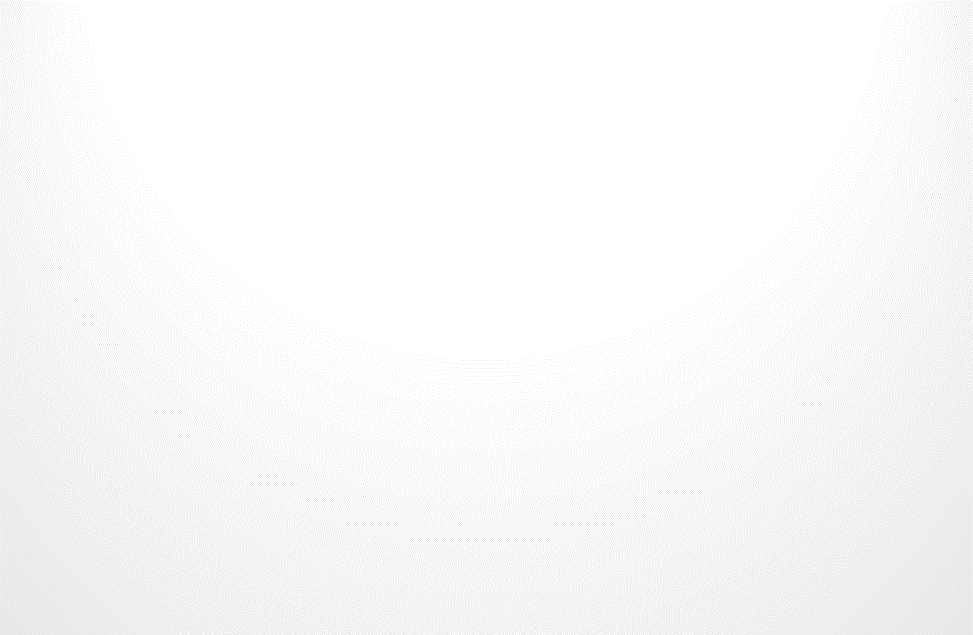 О разработке ПАО «Газпром» рекомендаций 
по определению оптимальных вариантов обеспечения поставок газа перспективным потребителям 
и расчету значений перспективной производительности ГРС. 
Основные положения.
Е.Д. Скоботкова
ведущий инженер технического отдела
ООО «Газпром трансгаз Краснодар»
Ежегодная международная научно-практическая конференция ПАО «Газпром»
«Газораспределительные станции и системы газоснабжения»
Общие положения
РЕКОМЕНДАЦИИ ОПРЕДЕЛЯЮТ:
порядок взаимодействия структурных подразделений ПАО «Газпром», ГТО, 
компаний Группы ООО «Газпром межрегионгаз», заказчиков строительства 
и администраций субъектов Российской Федерации

требования к рассмотрению альтернативных вариантов обеспечения поставок газа перспективным потребителям

порядок определения перспективной производительности объектов капитального строительства ГРС

требования к подготовке необходимых документов и форм
О разработке ПАО «Газпром» рекомендаций по определению оптимальных вариантов обеспечения поставок газа перспективным потребителям и расчету значений перспективной производительности ГРС. Основные положения.
Источники финансирования
ФИНАНСИРОВАНИЕ
- ИП ПАО «Газпром»
- ИП ООО «Газпром межрегионгаз»
- ИП ГТО
- КВ сторонних инвесторов:
новое строительство ГО и ГРС с принятием завершенных строительством объектов на баланс стороннего инвестора
реконструкция объектов ПАО «Газпром» по Соглашению о компенсации нарушенного права собственности
О разработке ПАО «Газпром» рекомендаций по определению оптимальных вариантов обеспечения поставок газа перспективным потребителям и расчету значений перспективной производительности ГРС. Основные положения.
Схема взаимодействия компаний 
Группы Газпром с правительствами регионов
О разработке ПАО «Газпром» рекомендаций по определению оптимальных вариантов обеспечения поставок газа перспективным потребителям и расчету значений перспективной производительности ГРС. Основные положения.
Варианты газоснабжения перспективных потребителей
1
2
3
4
5
6
7
8
О разработке ПАО «Газпром» рекомендаций по определению оптимальных вариантов обеспечения поставок газа перспективным потребителям и расчету значений перспективной производительности ГРС. Основные положения.
Функции ГТО при проведении КМС/ЭТС
Организация проведения КМС/ЭТС
Рассмотрение материалов, подтверждающих перспективное потребление газа
Проработка альтернативных вариантов газоснабжения
Рассмотрение предложений по развитию системы газоснабжения по форме 189-газ «Перечень ГРС, на которых необходимо проведение мероприятий, направленных на обеспечение технической возможности подачи газа потребителям на сетях газораспределения»
Рассмотрение материалов ТЭС альтернативных вариантов газоснабжения
Оформление заключения КМС/ЭТС
О разработке ПАО «Газпром» рекомендаций по определению оптимальных вариантов обеспечения поставок газа перспективным потребителям и расчету значений перспективной производительности ГРС. Основные положения.
Состав КМС/ЭТС
ГТО
Правительство субъекта РФ
Заказчик/агент строительства (при наличии)
Региональная компания по реализации газа Группы Газпром межрегионгаз
Разработчик Генсхемы газоснабжения и газификации субъекта РФ
ГРО
О разработке ПАО «Газпром» рекомендаций по определению оптимальных вариантов обеспечения поставок газа перспективным потребителям и расчету значений перспективной производительности ГРС. Основные положения.
Параметры ТЭС
Q проектная объектов газоснабжения, тыс. м3/час
Р проектное на входе ГРС, МПа
Р фактическое на входе ГРС, МПа
Р проектное на выходе ГРС, МПа
Р фактическое на выходе ГРС, МПа
Q фактическая max за 3 года (Qфакт.), тыс. м3/час
Степень загрузки ГРС пиковая за 3 года, %
Суммарный объем газа по действующим ТУ, выданным ГРО за 3 года, тыс. м3/час
Суммарный объем газа по потребителям, которым ГРО отказало в выдаче ТУ (за 3 года), тыс. м3/час
Q факт. + Q персп. согл. + Q персп. отказ., тыс. м3/час
Расчетная потребность по данным Генсхемы газоснабжения, тыс. м3/час
Технические характеристики г/о
Технические характеристики распределительного газопровода
О разработке ПАО «Газпром» рекомендаций по определению оптимальных вариантов обеспечения поставок газа перспективным потребителям и расчету значений перспективной производительности ГРС. Основные положения.
БЛАГОДАРЮ ЗА ВНИМАНИЕ!
Скоботкова Екатерина Дмитриевна
ведущий инженер технического отдела 
ООО «Газпром трансгаз Краснодар»
тел: (741) 3-13-09 
e-mail: e.skobotkova@tgk.gazprom.ru